Chemistry 120
Chapter 16: Solutions
Outline
Solutions
Properties of Solutions
Solubility
Units of Concentration
Solution Stoichiometry 
Colligative Properties
How do the solute and solvent mix in a solution?
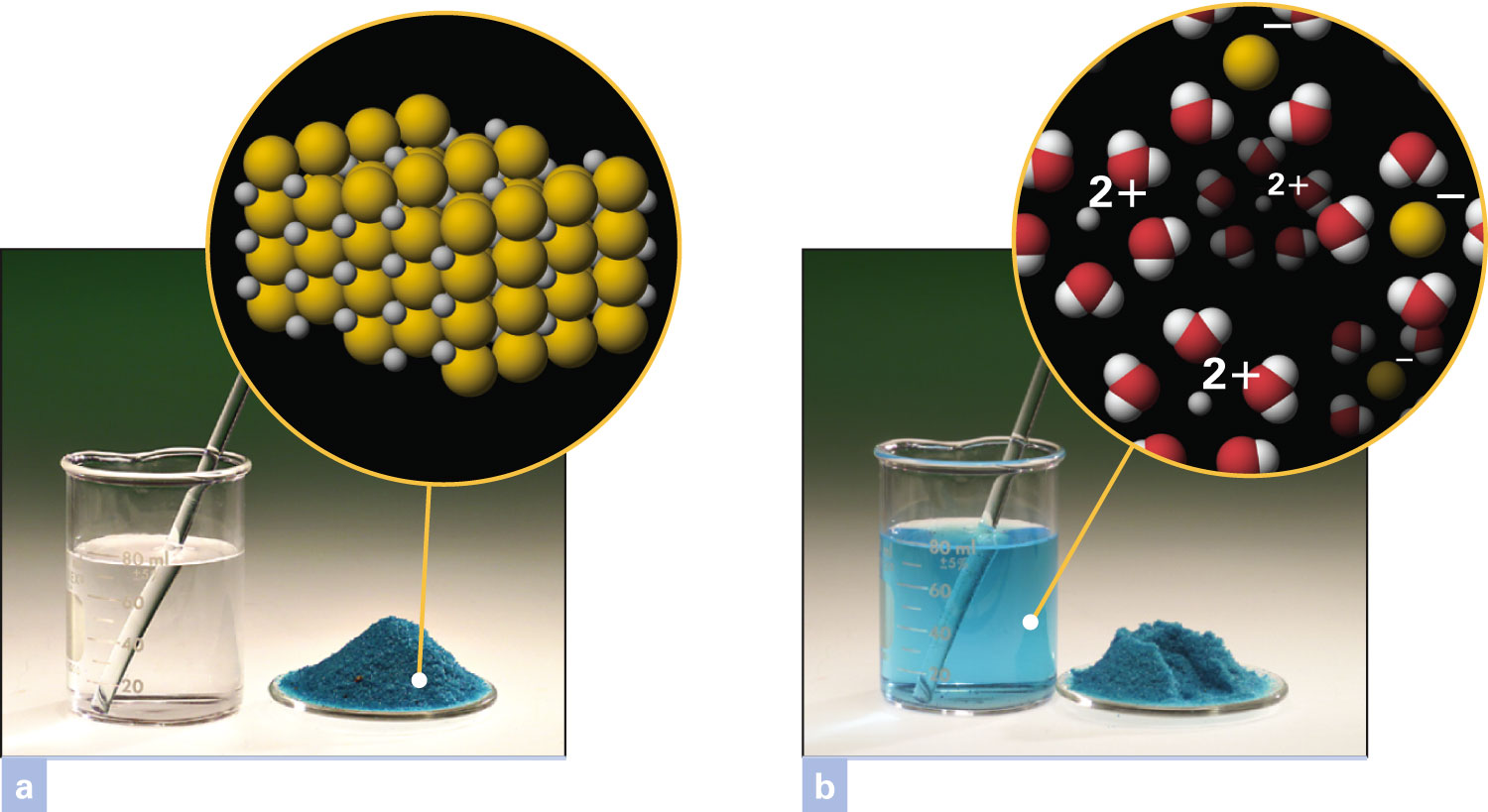 Figure 16-1 p476
[Speaker Notes: Figure 16.1 Solute and solvent. (a) When a solid is dissolved in water, the solid is the solute and water is the solvent. The solute in this photograph is solid copper(II) chloride. (b) The solution formed is a homogeneous mixture. Hydrated copper(II) ions and hydrated chloride ions are mixed among water mole-cules. At the macroscopic level, the solution has the same appearance throughout.]
How are solutions quantified?
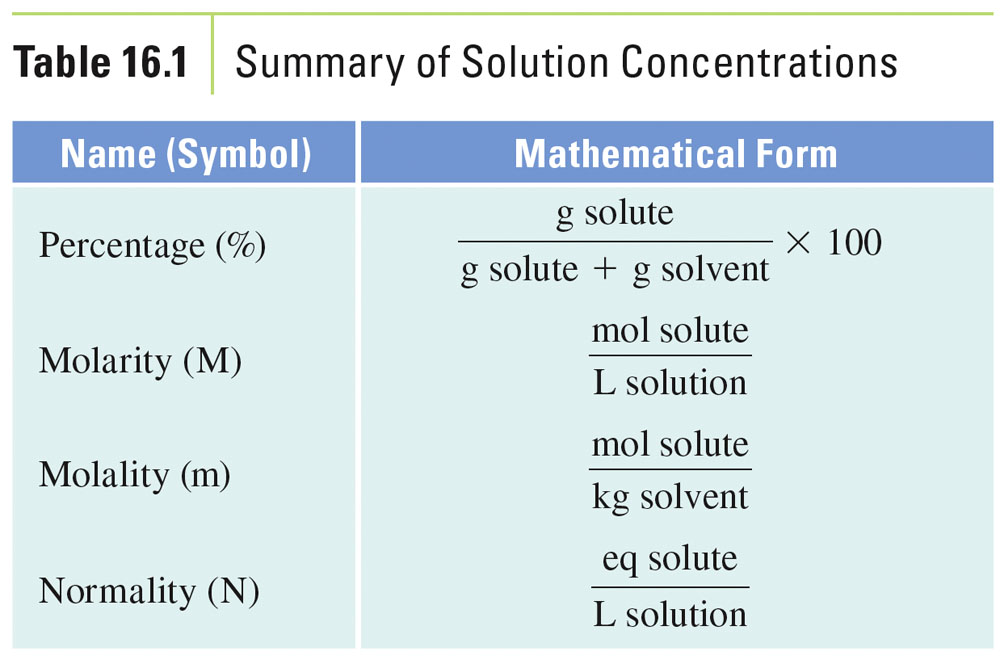 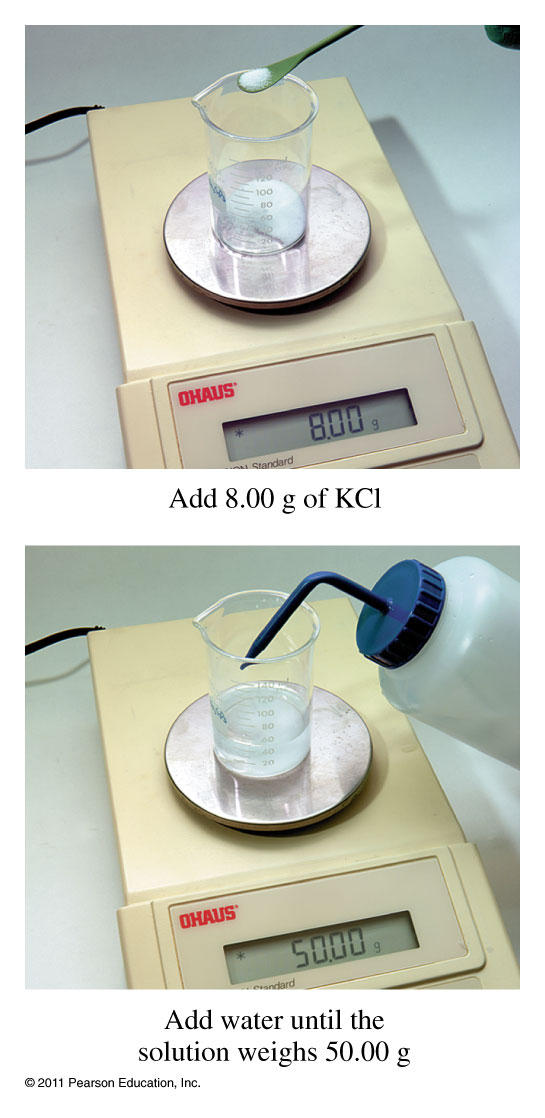 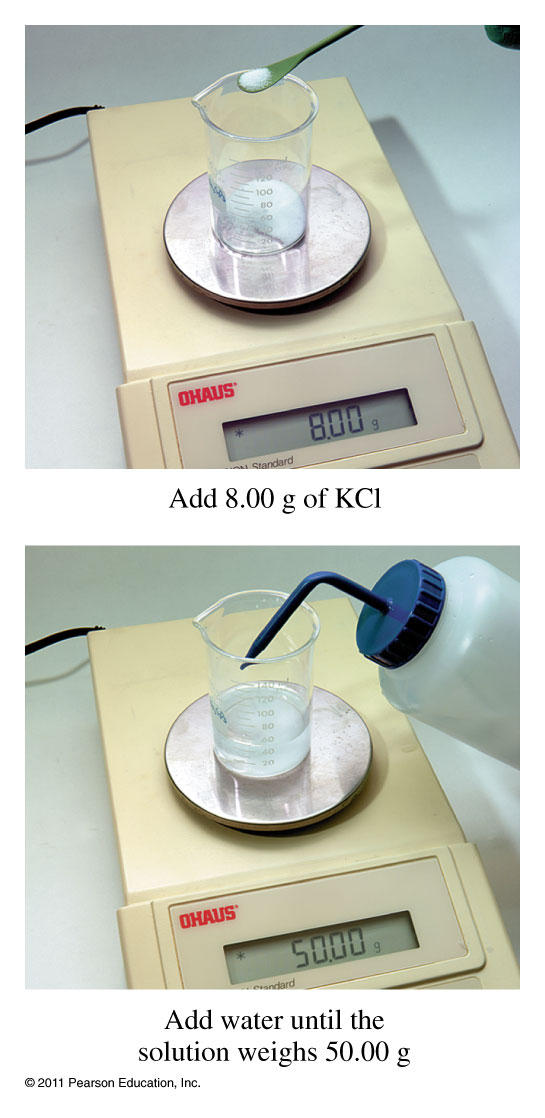 What is the mass percent of the solution?
Example – Units of ConcentrationMass Percent
What is the mass percent of a solution prepared by dissolving 30.0 g of sodium hydroxide in 120.0 g of water?
Example – Units of ConcentrationMass Percent
An antibiotic ointment is 3.5% neomycin. How many grams of neomycin are in a tube containing 64 grams of ointment?
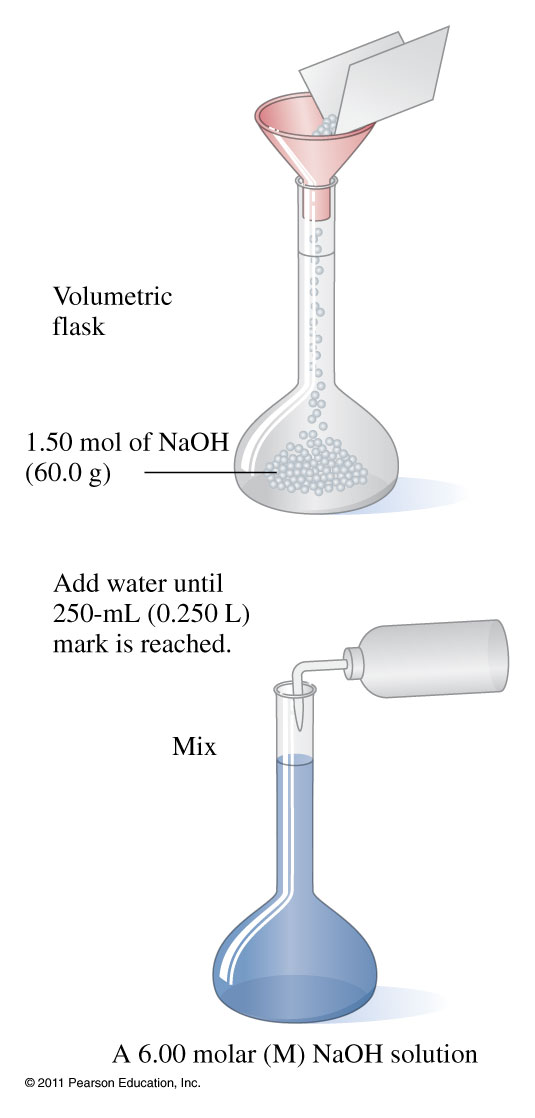 How do you prepare a solution?
How do you prepare a solution?
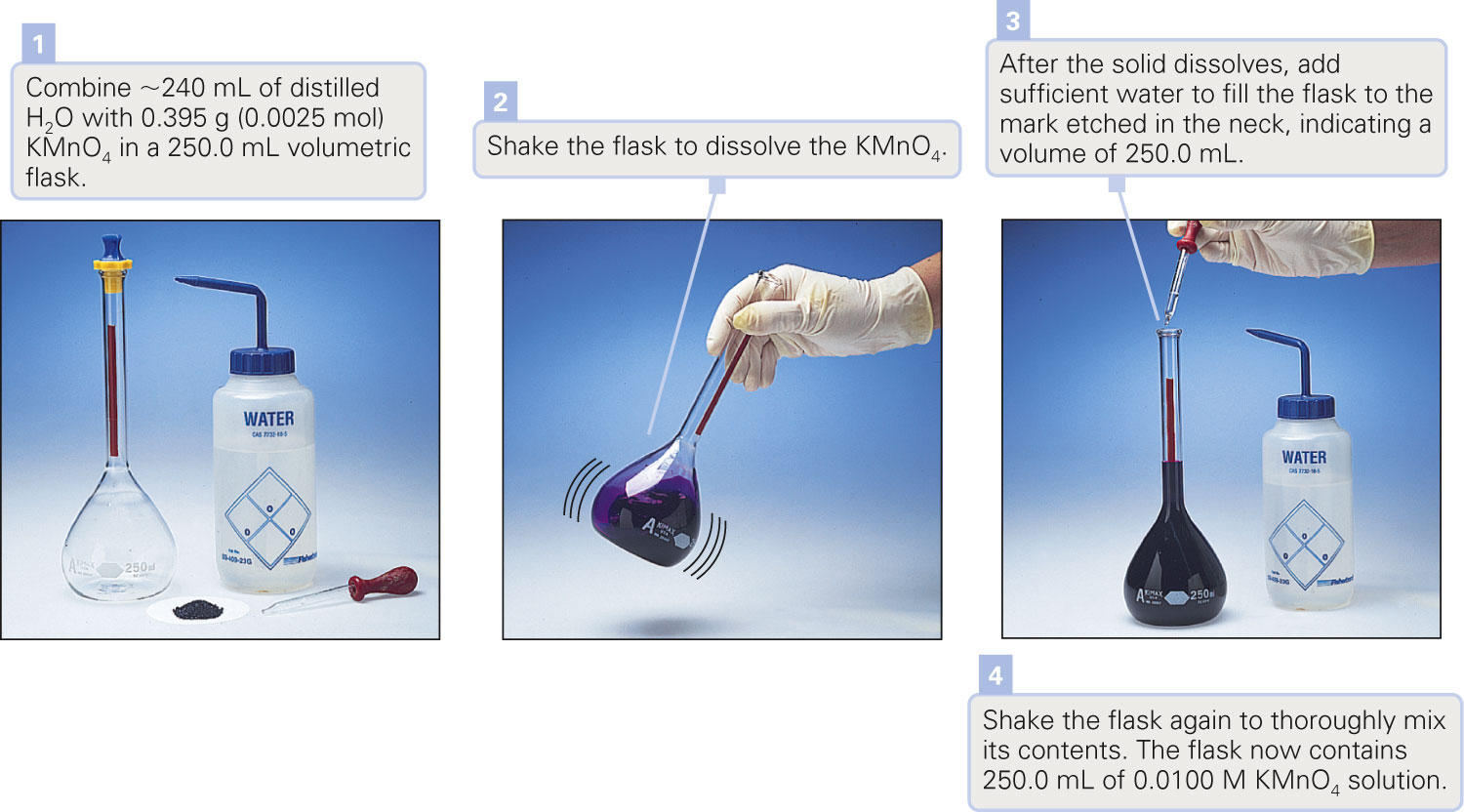 Figure 16-15 p490
[Speaker Notes: Figure 16.15 Preparing a solution of specified molarity.]
Example – Units of ConcentrationMolarity
What is the molarity of a solution that contains 24.6 g of sodium hydroxide dissolved in a total volume of 500.0 mL?
Example – Units of ConcentrationMolarity
How many grams of potassium chloride is needed to prepare 0.250 L of 2.00 M potassium chloride solution?
Example – Units of ConcentrationMolarity
Determine the molar concentrations of potassium ions and carbonate ions in a 2.00 M potassium carbonate solution.
2.00 M K+ and 2.00 M CO32-
2.00 M K+, 2.00 M C4-, 2.00 M O2-
2.00 M K+ and 4.00 M CO32-
4.00 M K+ and 2.00 M CO32-
none of the above
Example – Units of ConcentrationMolarity
Determine the molar concentrations of ions in a 2.00 M iron(III) sulfate solution.
2.00 M Fe3+ and 2.00 M SO42-
4.00 M Fe3+, 6.00 M S2-, 24.0 M O2-
4.00 M Fe3+ and 6.00 M SO42-
4.00 M Fe3+, 6.00 M S2-, 8.00 M O2-
none of the above
How does concentration change during a dilution?
How does the number of solute particles change when a solution is diluted?
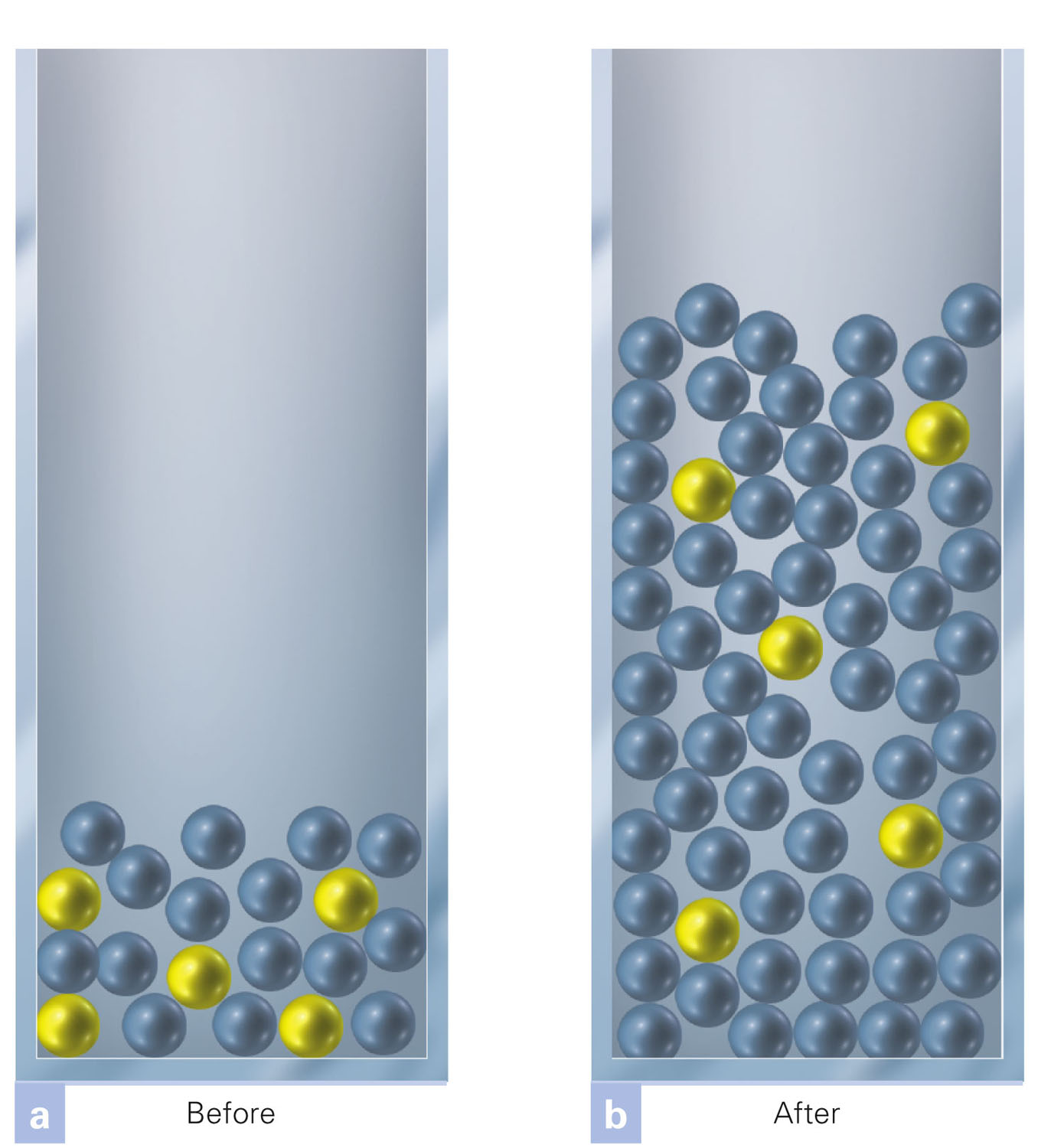 Figure 16-17 p499
[Speaker Notes: Figure 16.17 Dilution of a con-centrated solution. Concentrated solutions are diluted by adding more solvent particles. The volume changes because of this addition. The number of solute particles, whether counted individually or grouped into moles, remains the same before (a) and after (b) the dilu-tion. Thus, the number of moles of solute particles is a constant:Vc 3 Mc 5 n 5 Vd 3 Md]
How do you prepare a diluted solution?
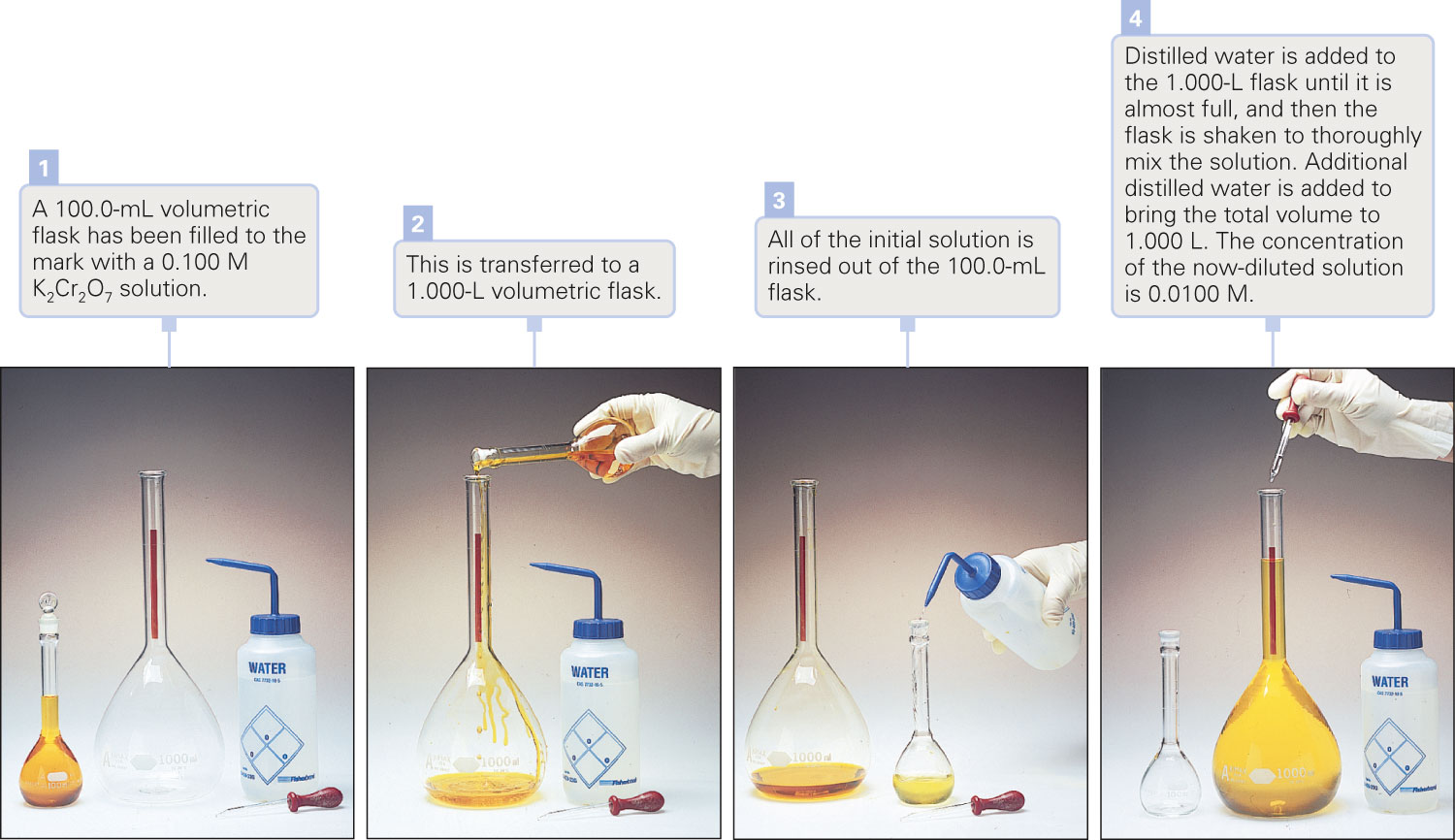 Figure 16-18 p501
[Speaker Notes: Figure 16.18 Procedure for diluting a concentrated solution]
How do you prepare a diluted solution?
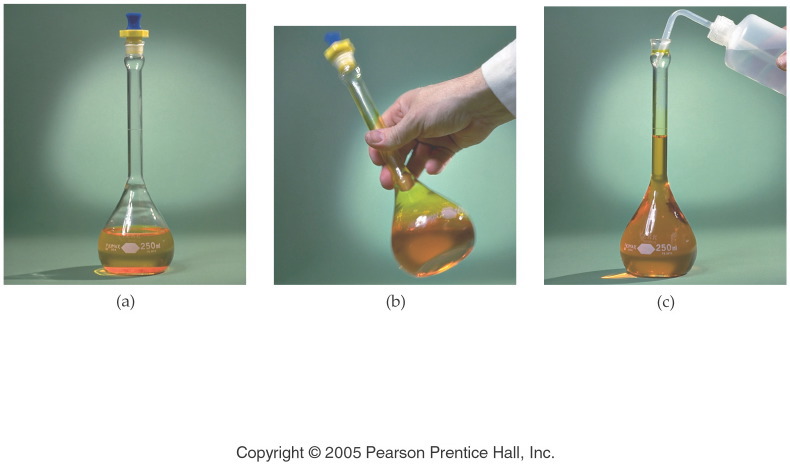 [Speaker Notes: Figure: 14-06-05UN

Title:
Preparing 0.100 M Potassium Dichromate

Caption:
(a) A 250-mL volumetric flask contains 7.36 g of potassium dichromate, K2Cr2O7. (b) Distilled water is added into the flask to dissolve the orange compound. (c) The volume of solution is adjusted to the calibration line on the flask, giving a 0.100 M K2Cr2O7 solution.  

Notes:
We can NOT prepare the molar solution by simply measuring a volume of solvent and adding the solute.  We must prepare an appropriate volume of solution.]
Example - Dilutions
What is the molarity of a solution prepared when 75.00 mL of a 4.00 M potassium chloride solution is diluted to 500.0 mL?
Example - Dilutions
What volume in mL of a 0.20 M strontium chloride solution is needed to prepare 5.00 mL of a 1.0 M strontium chloride solution?
Example – Units of ConcentrationMolarity
A nitric acid solution is 35.0% nitric acid by mass and has a density of 1.21 g/mL. What is the molarity of the solution?
Example – Units of ConcentrationMolarity
Calculate the percent acetic acid in a solution of vinegar that is 3.50 M in acetic acid and has a density of 1.06 g/mL.
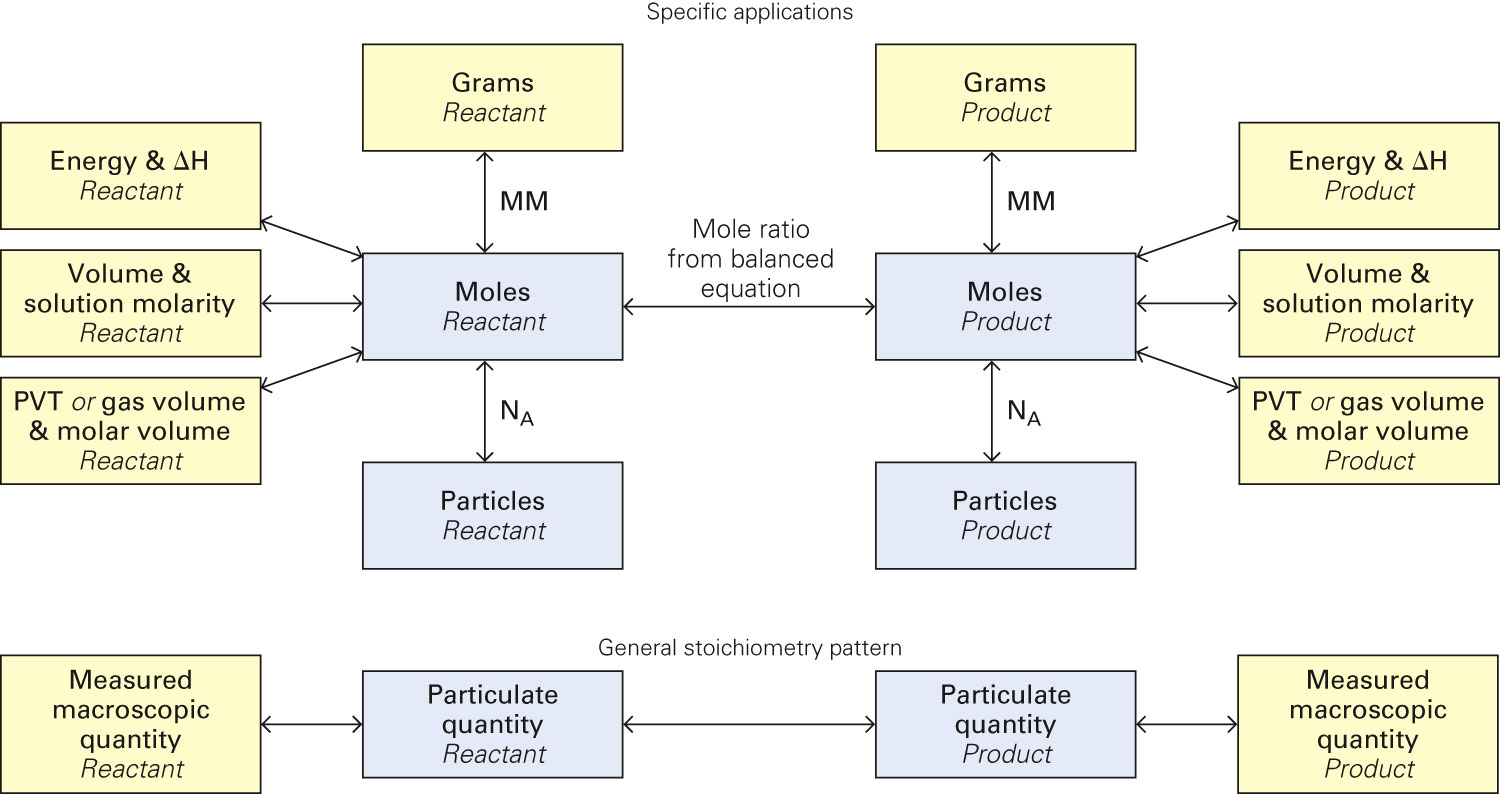 Figure 16-19 p502
[Speaker Notes: Figure 16.19 Conversion among grams; energy and ΔH; volume and molarity; gas pres-sure, volume, and temperature; moles; and number of particles for two species in a chemi-cal change. This figure shows all stoichiometric relationships introduced in this textbook. In general, a measured macroscopic quantity is changed to the number of particles in the sample, measured in moles, and then moles of one species in the chemical change are converted to moles of another species using the mole ratio from the balanced equation. The resulting particu-late quantity can be converted to a measured macroscopic quantity.]
Example – Solution Stoichiometry
How many liters of a 1.50 M hydrochloric acid solution will completely react with 5.32 g of zinc?
Example – Solution Stoichiometry
What volume in mL of a 0.750 M sodium carbonate is required to completely react with 15.0 mL of 6.00 M hydrochloric acid?
Example – Solution Stoichiometry
The antacid Amphogel contains aluminum hydroxide. Aluminum hydroxide reacts with sulfuric acid to produce aluminum sulfate and water. What is the concentration of hydroxide ions in the antacid solution, if it requires 30.00 mL of 6.00 M sulfuric acid to completely react with 60.00 mL of Amphogel?
Example – Solution Stoichiometry
The antacid Amphogel contains aluminum hydroxide. Aluminum hydroxide reacts with sulfuric acid to produce aluminum sulfate and water. How many mL of 6.00 M sulfuric acid are required to react with an aluminum hydroxide solution of 60.00 mL that has a concentration of 6.00 M hydroxide ions?
Example – Solution Stoichiometry
Nickel(II) chloride reacts with sodium hydroxide to produce nickel(II) hydroxide and sodium chloride. 
Write the balanced equation, total ionic equation and net ionic equation. 
How many grams of nickel(II) hydroxide are produced when 35.0 mL of 1.75 M sodium hydroxide reacts with 10.00 mL of 5.00 M nickel(II) chloride?
What is the molarity of the ions that are left?
What are the common types of solutions?
Gaseous		gas in gas
    			liquid in gas

Liquid		gas in liquid
    			liquid in liquid
    			solid in liquid

Solid		liquid in solid
			solid in solid
How does pressure affect gas solubility?
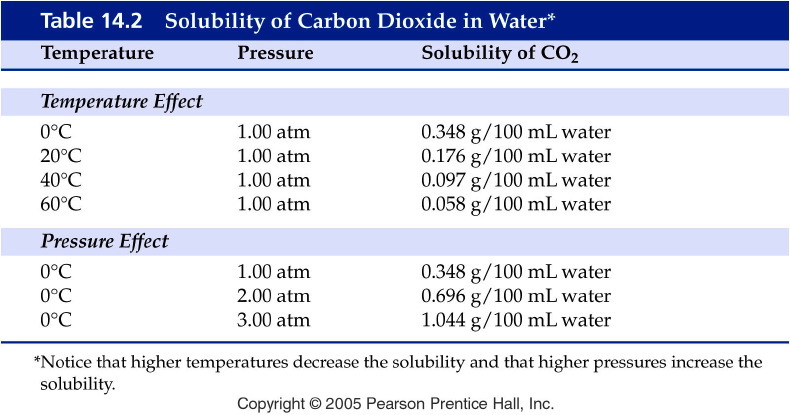 [Speaker Notes: Figure: 14-T02

Title:
Table 14.2

Caption:
Solubility of Carbon Dioxide in Water*

Notes:
Gases are most soluble in liquids at low temperature and high pressure.]
Example - Henry’s Law
If the solubility of nitrogen is 1.90 mg/100mL blood at 1.00 atm, what is the solubility of nitrogen in a scuba diver’s blood at a depth of 155 feet where the pressure is 5.50 atm?
Example - Henry’s Law
The solubility of chlorine gas is 0.63 g Cl2/100 g water at STP. What is the solubility of chlorine gas in water at 0 °C and 1200 mm Hg?
How do these liquids form solutions?
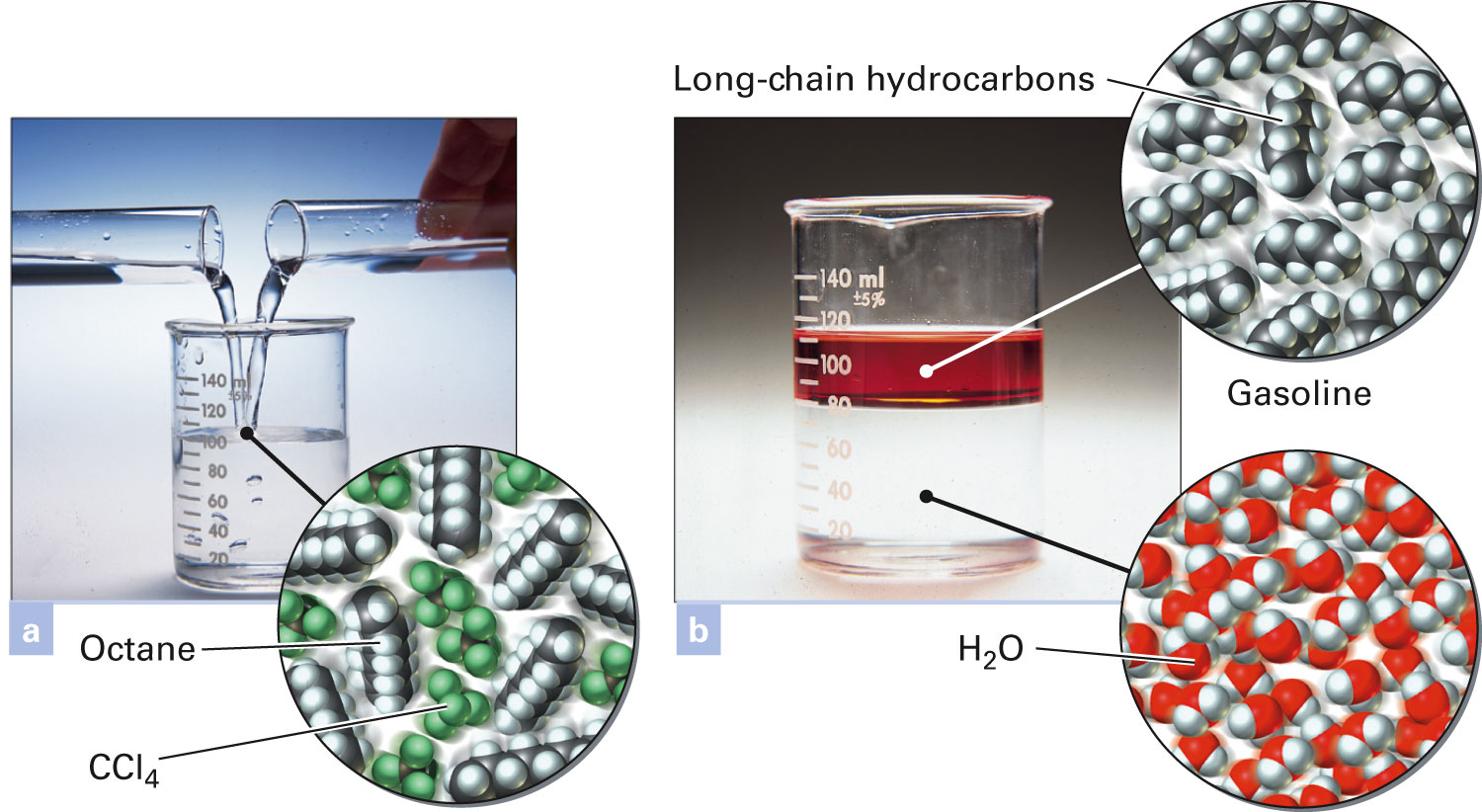 Figure 16-4 p478
[Speaker Notes: Figure 16.4 Miscible and immis-cible. (a) Octane and carbon tetra-chloride dissolve in each other, and thus they are miscible. (b) Gasoline (with some red dye added for visibil-ity) and water are insoluble in each other. They are immiscible]
How do liquids mix into solutions?
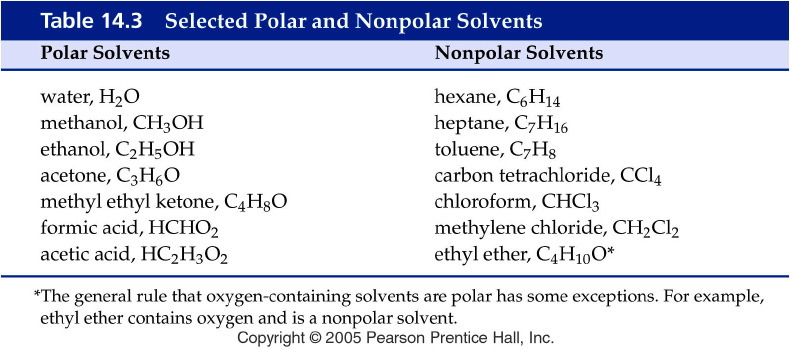 [Speaker Notes: Figure: 14-T03

Title:
Table 14.3

Caption:
Selected Polar and Nonpolar Solvents

Notes:
Solvents containing oxygen are generally polar.  One exception is diethyl ether.]
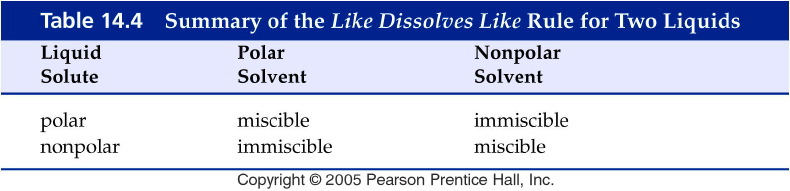 [Speaker Notes: Figure: 14-T04

Title:
Table 14.4

Caption:
Summary of the Like Dissolves Like Rule for Two Liquids

Notes:
Polar solutes are miscible in polar solvents but not nonpolar solvents, and vice versa.]
Example - Solubility
Which of the following pairs are miscible?
Water and ethanol, CH3CH2OH
Hexane, CH3(CH2)4CH3 and xylene,
Ethanol, CH3CH2OH, and xylene,  
A and B
All of the above
How do solids mix in solutions?
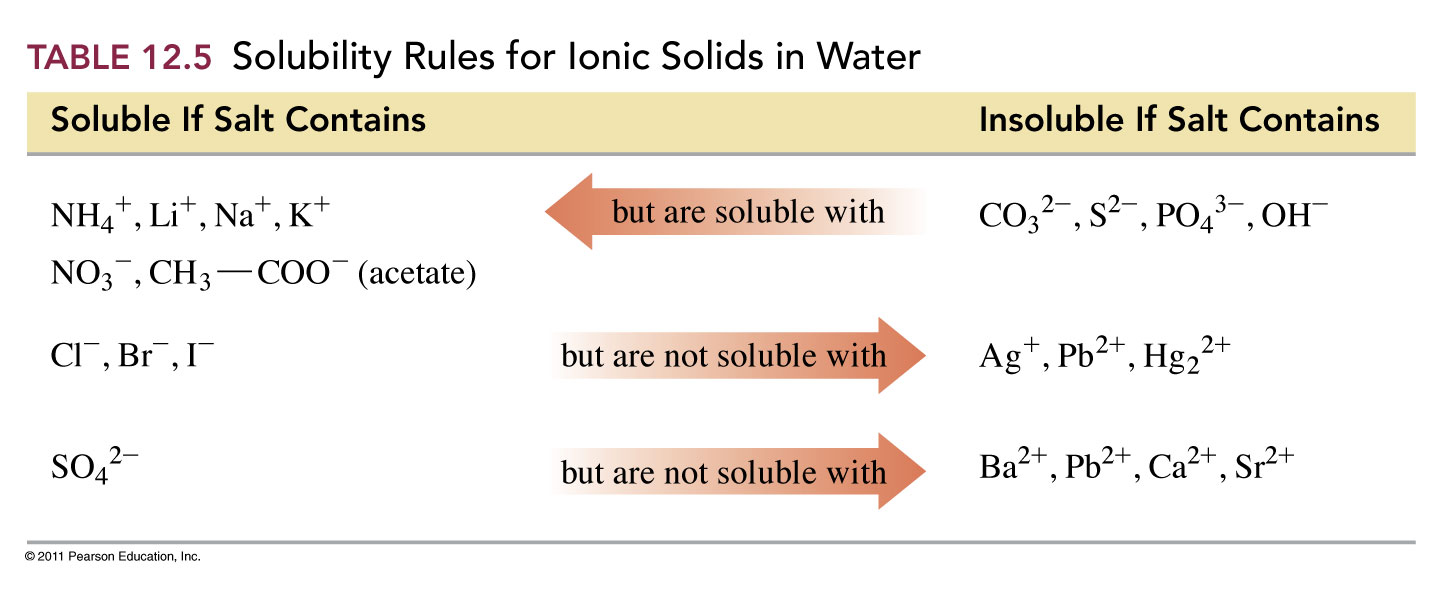 What causes substances to dissolve?
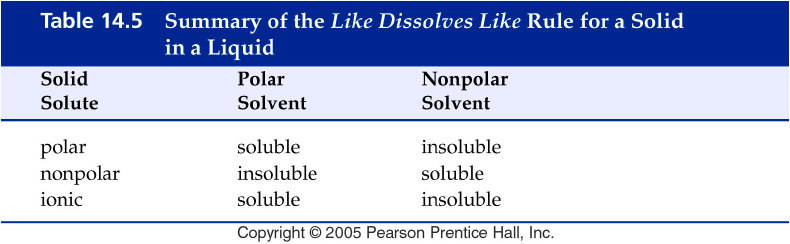 [Speaker Notes: Figure: 14-T05

Title:
Table 14.5

Caption:
Summary of the Like Dissolves Like Rule for a Solid in a Liquid

Notes:
Polar solutes are miscible in polar solvents but not nonpolar solvents, and vice versa.]
What is a solvent cage?
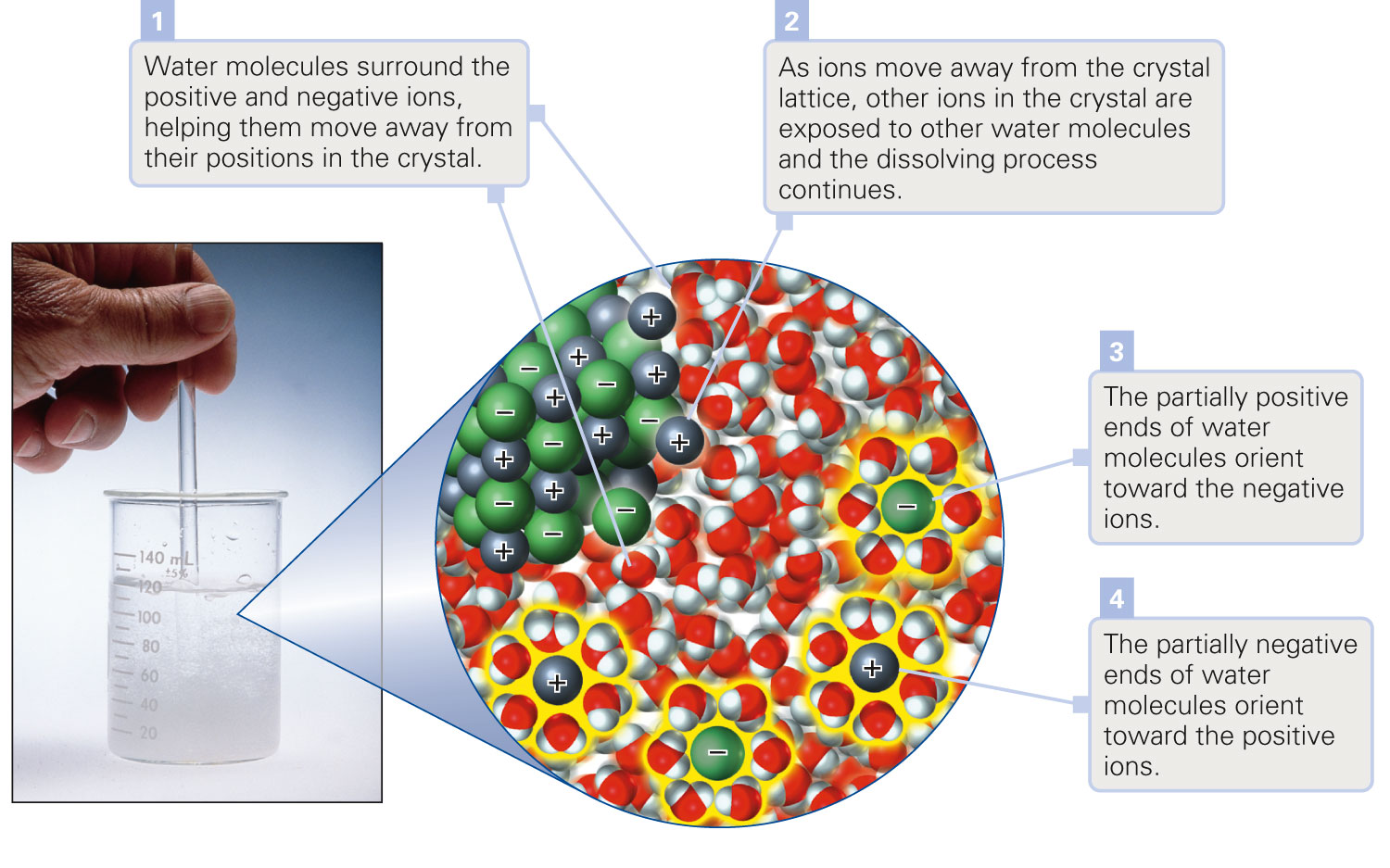 Figure 16-6 p479
[Speaker Notes: Figure 16.6 Dissolving an ionic solute in water. The negative ions of the solute are pulled from the crystal by relatively positive hydrogen regions in polar water molecules. Similarly, posi-tive ions are attracted by the relatively negative oxygen region in the molecule. In solution, the ions are surrounded by those regions of the water molecules that have the opposite charge. These are hydrated ions.]
How do ionic compounds dissociate?
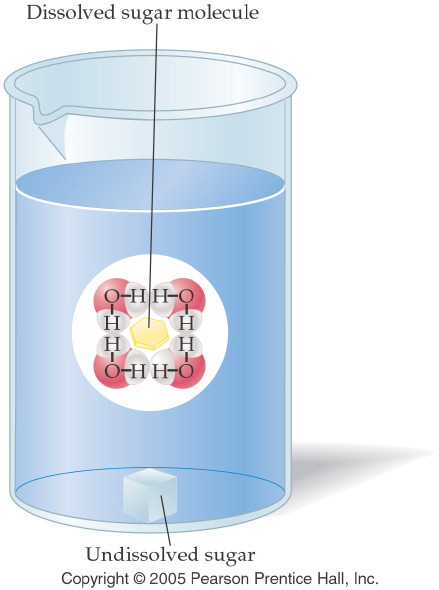 How do molecular compounds dissolve?
[Speaker Notes: Figure: 14-02

Title:
Table Sugar in Water

Caption:
Water molecules attack a sugar cube along the edges and at the corners.

Notes:
Sugar molecules separate and are surrounded by water molecules.  These solvent molecules are called a "solvent cage."  Each sugar molecule is pulled into solution by several water molecules surrounding it.]
What is a saturated solution?
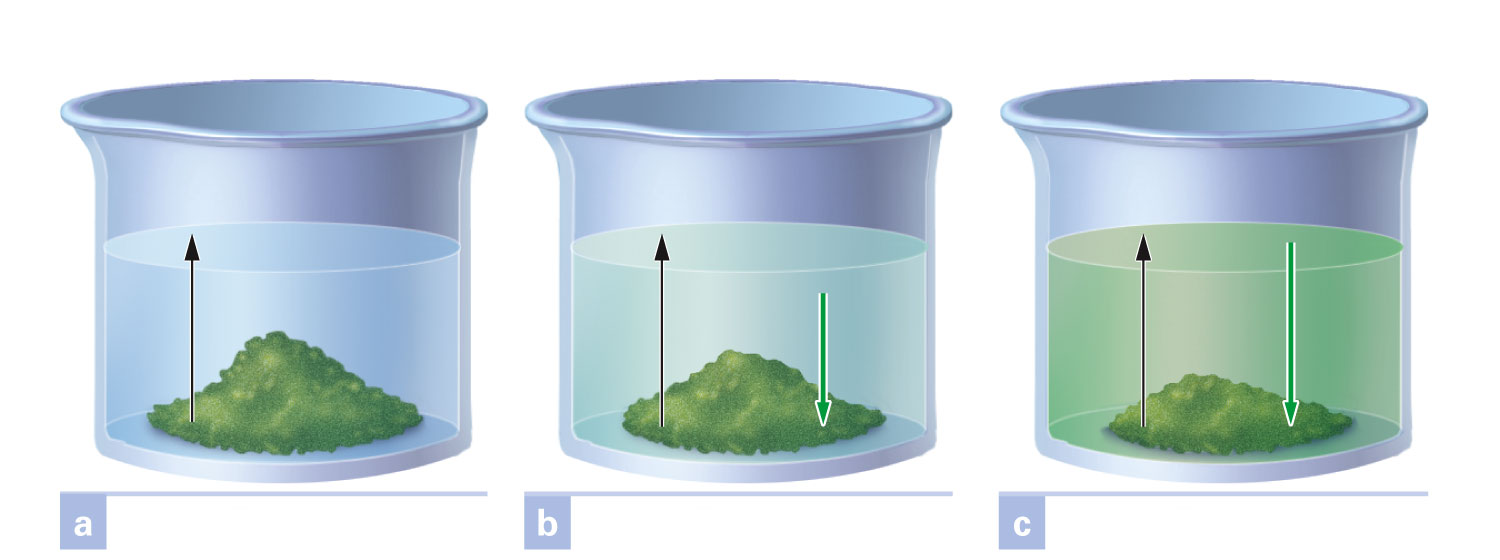 Figure 16-7 p480
[Speaker Notes: Figure 16.7 Development of equilibrium in forming a saturated solution. If temperature is held constant, the rate of dissolving per unit of solute surface area is constant. This is shown by the equal length black arrows in the three views. The crystallization rate per unit of surface area increases as the solution concentration at the surface increases. In (a), when dissolving has just begun, solution concentration is zero, and the crystallization rate is zero. In (b) the solution con-centration has risen to yield a crystallization rate above zero, but less than the dissolving rate. This is shown by the different length arrows. Concentration continues to increase until (c), when the crystallization rate has become equal to the dissolving rate. Equilibrium has been reached, and the solution is saturated.]
What happens to a supersaturated solution if more solute is added?
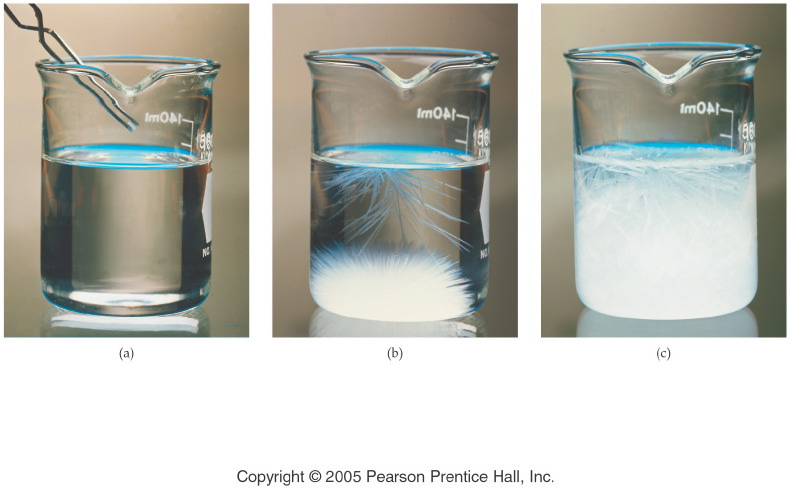 [Speaker Notes: Figure: 14-06-01UN

Title:
Illustration of Supersaturation

Caption:
(a) A single crystal of sodium acetate, NaC2H3O2, is dropped into a supersaturated solution, (b) the small crystal causes extensive crystallization, and eventually, (c) the solute forms a solid mass of NaC2H3O2.  

Notes:
Any remaining sodium acetate solution in the beaker is saturated.]
How are solubility and temperature related?
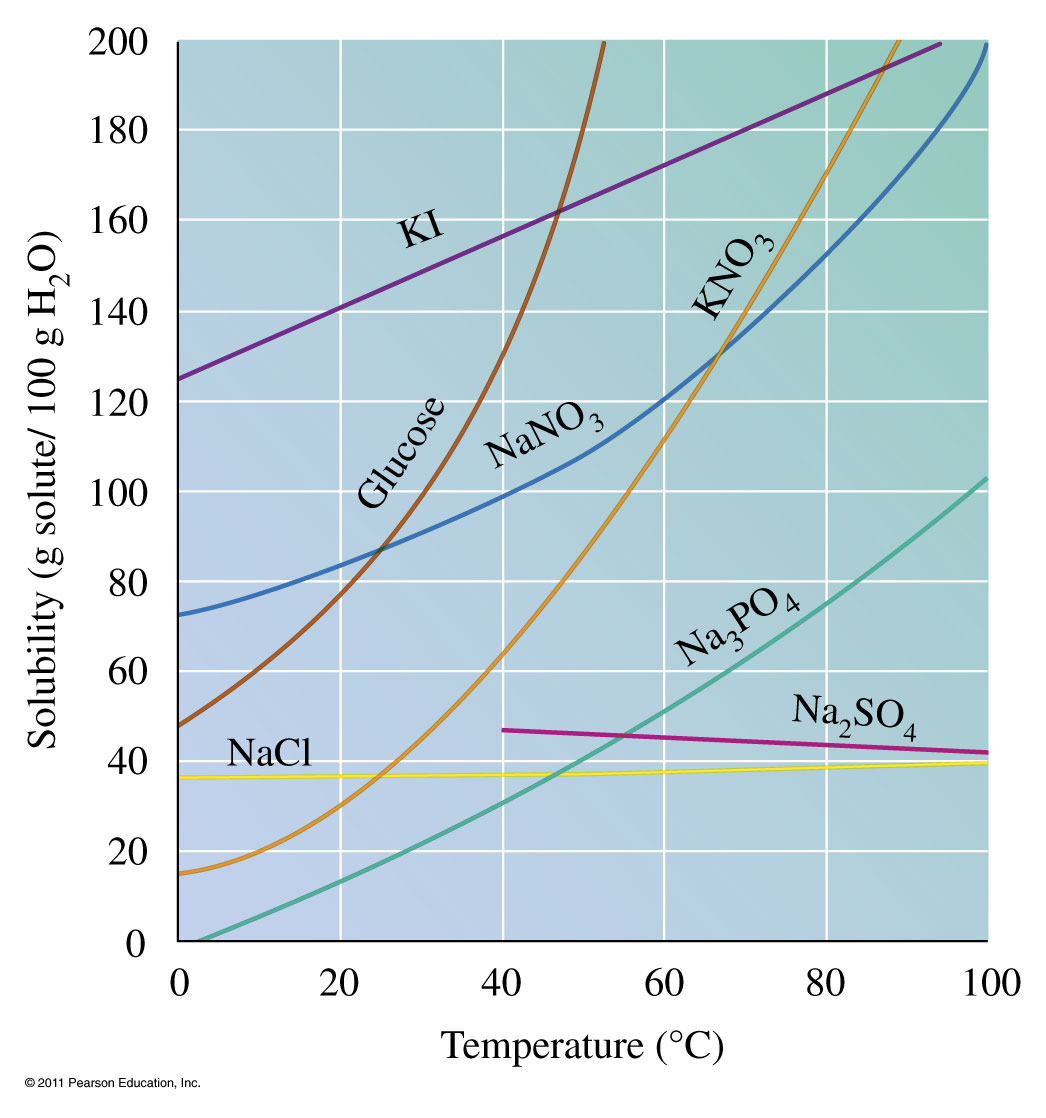 How are solubility and temperature related?
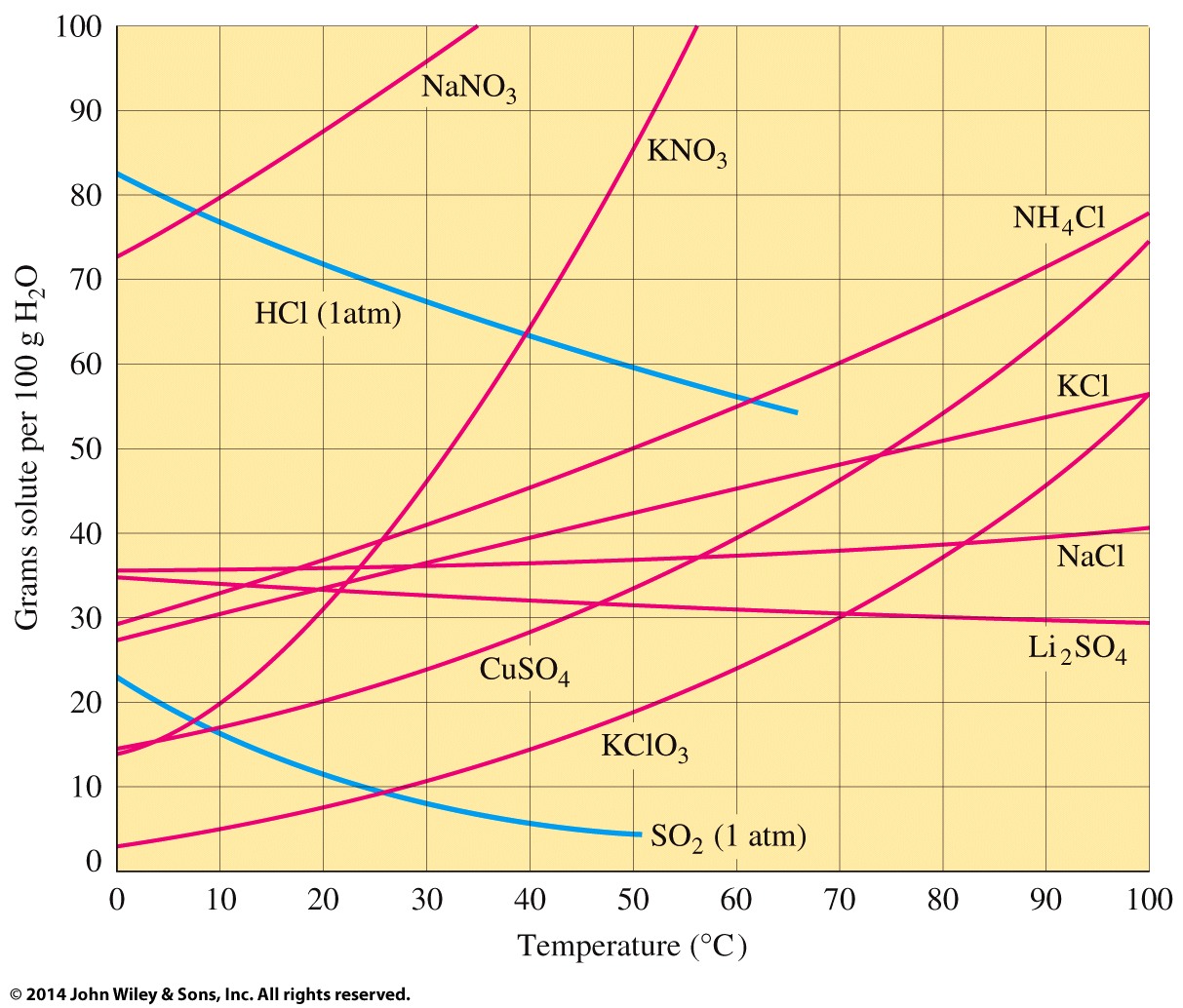 Example - Solutions
What type of solution is sodium acetate at 75 °C  and 115 g/100 g H2O?
Saturated
Unsaturated
Supersaturated
Not enough information
Example - Solutions
What type of solution is sodium acetate at 75 °C  and 50 g/100 g H2O?
Saturated
Unsaturated
Supersaturated
Not enough information
How do colligative properties affect freezing?
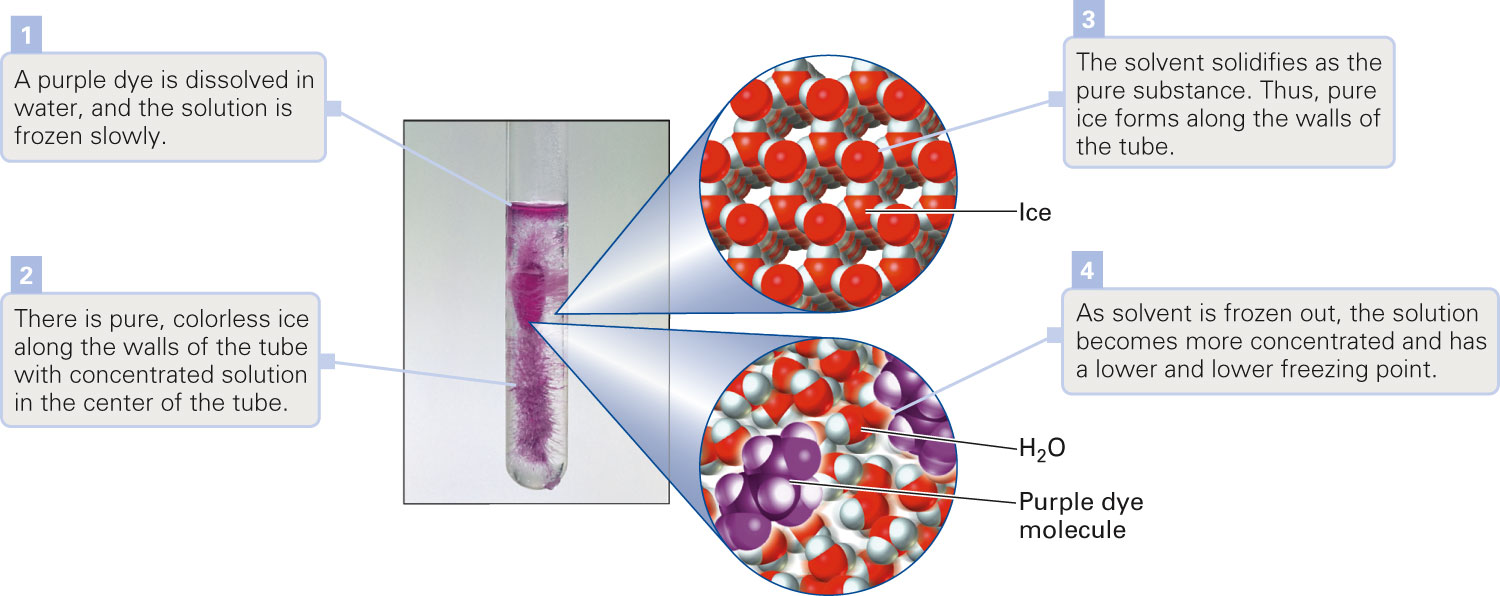 Figure 16-22 p511
[Speaker Notes: Figure 16.22 Freezing point depression. The change in freezing point of a solution is propor-tional to its molal concentration.]
Example – Colligative Properties
Calculate the freezing point of a 2.0 m ethylene gylcol, CH2(OH)CH2OH, antifreeze solution. Kf water = 1.86 °C/m.
Example – Colligative Properties
A 1.00-kg sample of water contains 0.500 mol of Na3PO4. What is the freezing point of the solution? Kf water = 1.86 °C/m.
Example – Colligative Properties
Calculate the boiling point of a 2.0 m ethylene gylcol, CH2(OH)CH2OH, antifreeze solution. Kb water = 0.512 °C/m.
Example – Colligative Properties
When 200. mg of linalool, a fragrant compound extracted from cinnamon oil, was added to 50.0 g of camphor, Kb water = 5.16 °C/m. , it raised the boiling point of the camphor by 0.144 °C. What is the molar mass of the linalool?
How does osmosis work?
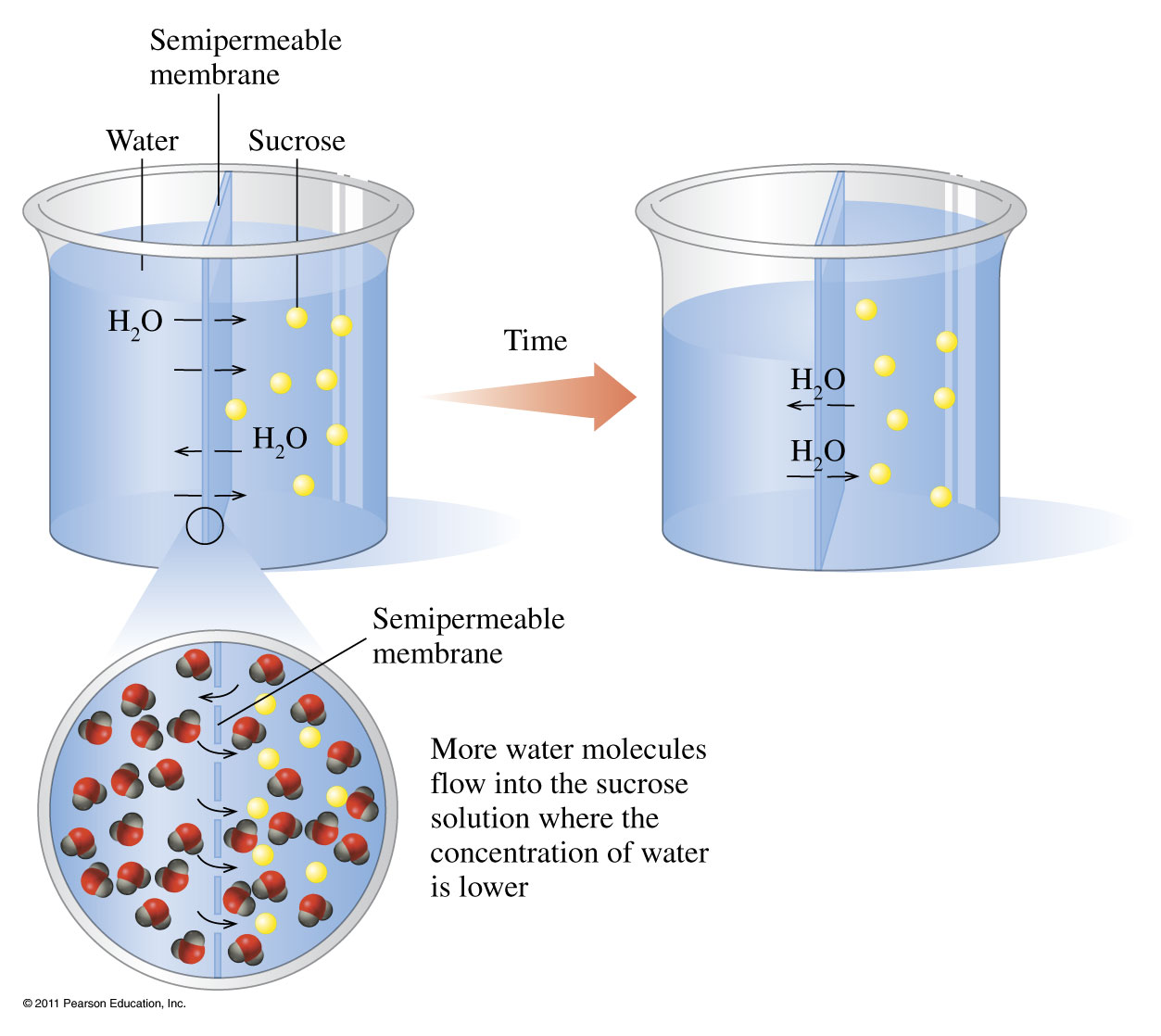 How does osmosis work?
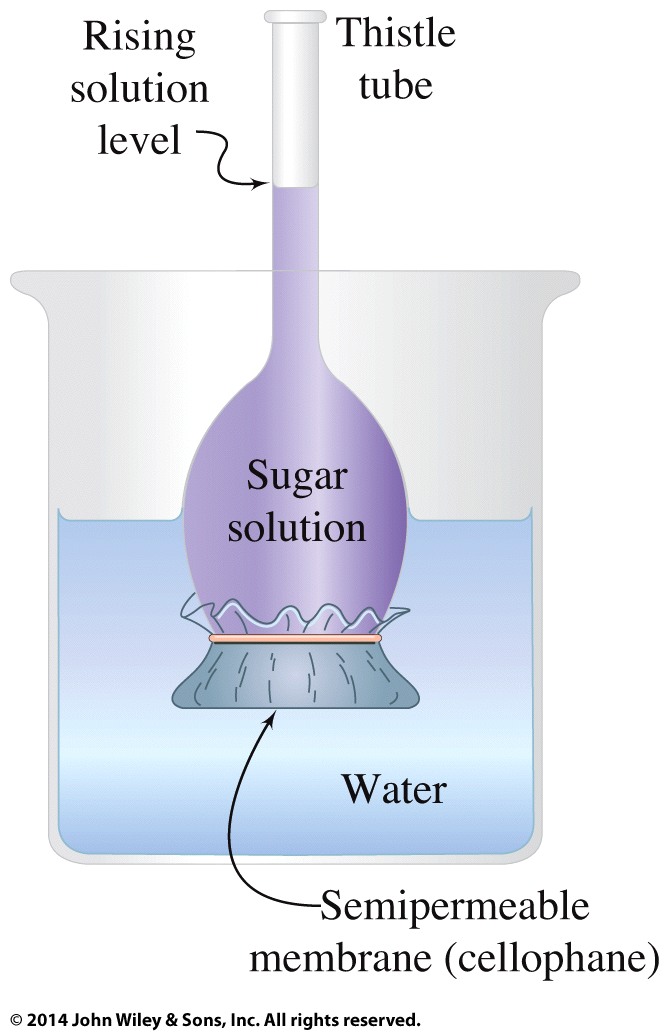 How does solution concentration affect red blood cells?
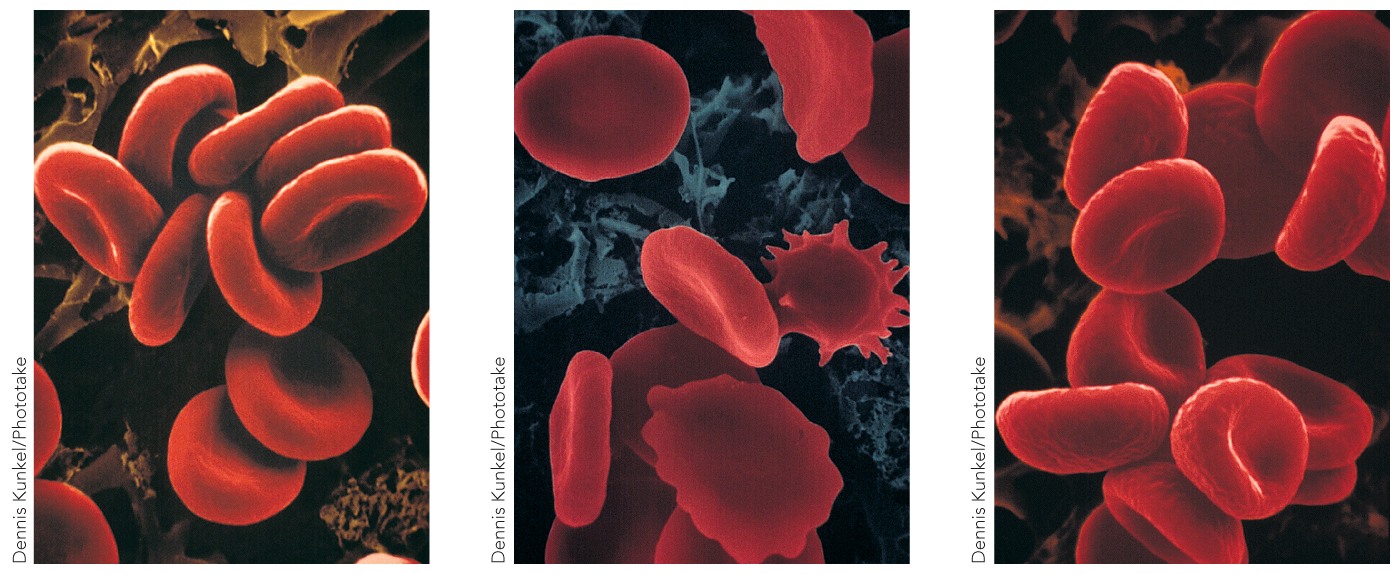 isotonic
hypertonic
hypotonic